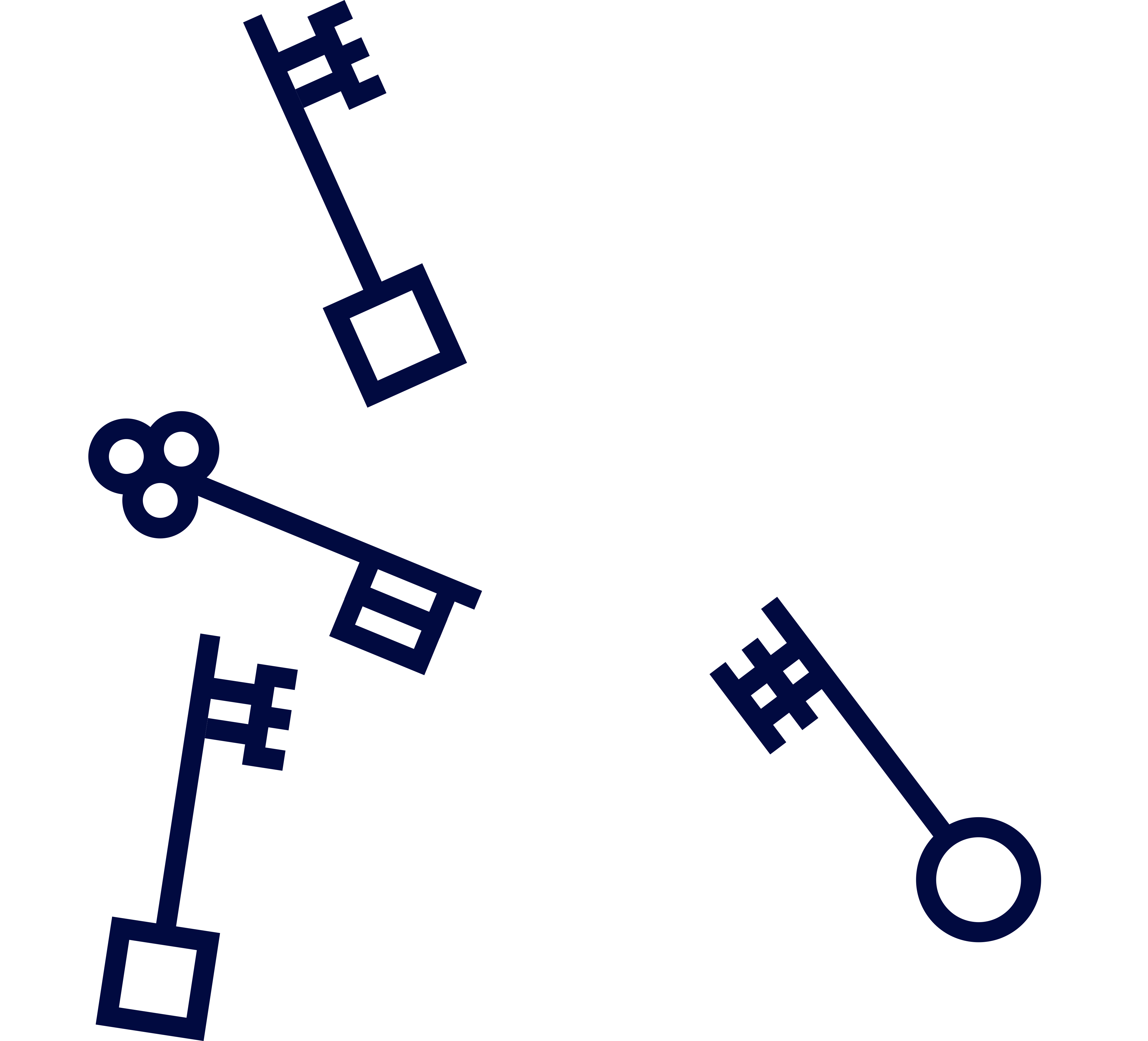 Sabiedrības integrācijas projektu konkurss nevalstiskajām organizācijām
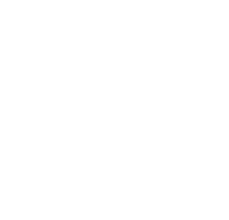 Saistošie dokumenti
Rīgas pilsētas sabiedrības integrācijas pamatnostādnes 2019.gadam – 2024.gadam 
https://apkaimes.lv/integracija/svarigi/ 

Rīgas domes 30.03.2022. Saistošie noteikumi Nr.132 «Par pašvaldības atbalstu sabiedrības integrācijas un līdzdalības aktivitāšu īstenošanai Rīgā»

Sabiedrības integrācijas projektu konkursa nevalstiskajām organizācijām nolikums (Apstiprināts ar 11.05.2022. ar Rīgas pilsētas izpilddirektora rīkojumu Nr. RD-22-265-ir «Par finansiālā atbalsta piešķiršanu nevalstiskajām organizācijām sabiedrības integrācijas projektu īstenošanai»
https://apkaimes.lv/integracija/finansesanas-konkursi/ 

Latvijas Republikā izdotie normatīvie akti, kas attiecas uz nevalstisko organizāciju darbību, grāmatvedību utt.
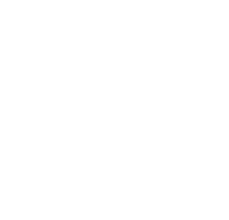 !!! Gatavojot projektu pieteikumus, aicinām sekot līdzi valdības lēmumiem un, plānojot aktivitātes, rēķināties ar iespējamiem ierobežojumiem un epidemioloģiskās drošības pasākumiem, kas būs potenciāli jāievēro, īstenojot projektus.
2022.gada konkurss NVO
Sabiedrības integrācijas programmas projektu konkurss nevalstiskajām organizācijām izsludināts 13.05.2022.

Projektu pieteikumu iesniegšana 03.06.2022 līdz plkst.14.00.

Īstenošana laikā no 2022.gada 1.jūlija līdz 2022.gada 15.novembrim.

https://apkaimes.lv/integracija/finansesanas-konkursi/
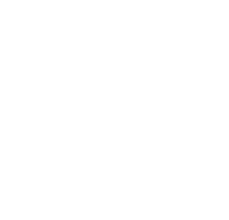 Konkursa mērķis
Finansiāli atbalstīt (līdzfinansēt) projektus, kas veicina sabiedrības integrāciju Rīgas pilsētā un sekmē saliedētas sabiedrības veidošanos, kurā ir augsts sabiedrības locekļu līdzdalības un sadarbības līmenis un tiek respektētas demokrātiskas nacionālas valsts vērtības.

2022. gadā viens no konkursa prioritārajiem virzieniem ir Ukrainas civiliedzīvotāju iekļaušanās Latvijas sabiedrībā un savstarpējās izpratnes un sadarbības veicināšana.
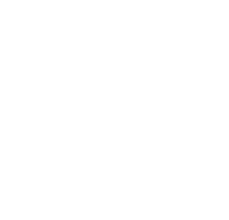 Projektu pieteicēji
Biedrība, nodibinājums vai reliģiska organizācija, kuras darbība saistīta ar sabiedrības integrācijas jautājumiem un tā savu darbību veic Rīgā.


Juridiska persona, kura atbilst Saistošo noteikumu 3.punktā noteiktajiem kritērijiem:
juridiskās personas juridiskā adrese ir Pašvaldības administratīvajā teritorijā;
juridiskajai personai nav nodokļu un citu valsts vai pašvaldību noteikto obligāto maksājumu parāda, kas pārsniedz 150 euro; 
juridiskā persona ir izpildījusi visas līgumsaistības pret Pašvaldību, kurām iestājies izpildes termiņš;
juridiskajai personai nav pasludināts maksātnespējas process, netiek īstenots tiesiskās aizsardzības process, netiek īstenots ārpustiesas tiesiskās aizsardzības process, nav uzsākta bankrota procedūra, nav piemērota sanācija vai mierizlīgums, tā netiek apsūdzēta naudas atmazgāšanā un sankciju pārkāpšanas regulējuma neievērošanā, tās saimnieciskā darbība nav izbeigta vai apturēta un/vai tā neatbilst valsts tiesību aktos noteiktajiem kritērijiem, lai tai pēc kreditoru pieprasījuma piemērotu maksātnespējas procedūru.
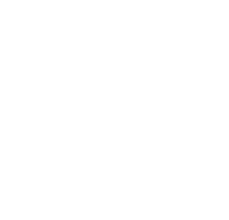 Saistošo noteikumu 4., 5., un 9.punkta prasības
4. punkts - Līdzfinansējums netiek piešķirts politisku, militāru vai reliģisku aktivitāšu rīkošanai vai līdzdalībai tajās.

5. punkts - Projektu īstenošanas un Pasākumu rīkošanas ietvaros nav pieļaujams noteikt dalības maksu vai gūt ienākumus.

9. punkts:
9.1. Pretendenta pieteikums ir sagatavots un iesniegts paziņojumā par konkursa izsludināšanu norādītajā termiņā un noformēts atbilstoši Rīgas pilsētas izpilddirektora apstiprinātajā konkursa nolikumā noteiktajai kārtībai;
9.2. Pretendents ir iesniedzis vienu Projekta pieteikumu viena konkursa ietvaros.
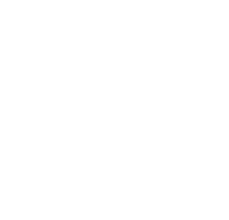 Finansējums tiks piešķirts aktivitāšu īstenošanai šādās tematiskajās jomās
Pilsoniskās līdzdalības un savstarpējās sadarbības attīstība:
līdzdalības veicināšana Rīgas valstspilsētas pašvaldības nozaru politikas veidošanas un lēmumu pieņemšanas procesā;
valstiskās identitātes stiprināšana (pilsonības iegūšanas veicināšana, pilsonības prestiža paaugstināšana, kopīgo valstisko vērtību izpratnes veicināšana un latviešu valodas vides stiprināšana);

Sociālās integrācijas veicināšana:
nabadzības un sociālās atstumtības novēršana (prasmju paaugstināšana, pašapziņas stiprināšana, motivēšana u.c.);
radošas un lietderīgas brīvā laika aktivitātes, sociālās atstumtības riskam pakļauto sabiedrības grupu iekļaušanai;

Iecietības veicināšana un jebkādas diskriminācijas novēršana:
aktīva interešu aizstāvība (juridiskas konsultācijas, sociāli psiholoģiskais atbalsts, interešu pārstāvniecība);
etniskās saskaņas un starpkultūru dialoga (starp indivīdiem, grupām ar dažādu etnisko, kultūras, reliģisko un lingvistisko pamatu un mantojumu) veicināšana;
sabiedrībā valdošo stereotipu par neiecietībai un diskriminācijai pakļautajām sabiedrības grupām izskaušana;

Jauniebraucēju līdzdalība un iekļaušana Latvijas sabiedrībā:
atbalsta pasākumi jauniebraucējiem (latviešu valodas klubi, sadarbības aktivitātes savstarpējās mijiedarbības veicināšanai starp Rīgas vietējiem iedzīvotājiem un jauniebraucējiem un citi);
izglītojoši un informatīvi pasākumi par kultūru dažādību un migrāciju (tajā skaitā darbam ar jauniebraucējiem) dažādām mērķa grupām: pedagogiem, klientu apkalpošanas speciālistiem, sociālā darba speciālistiem, skolēniem, studentiem, kā arī sabiedrībai kopumā.
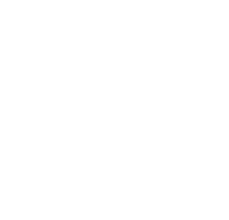 Atbalstāmās aktivitātes:
Semināri, apmācības, informatīvi pasākumi, t.sk. nometnes un sporta pasākumi;
Informatīvu, izglītojošu, metodisku materiālu izstrādāšana, sagatavošana un izplatīšana;
Konkursi, akcijas un citi pasākumi un aktivitātes, kas vērtas uz mērķa grupu iekļaušanu sabiedrībā;
Publicitātes aktivitātes.
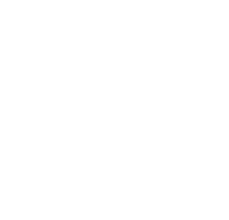 Projektā atbalstāmās izmaksas
Administratīvās izmaksas (ne vairāk kā 15 % no Projekta kopējām izmaksām):
Projekta vadītāja, grāmatveža un cita administratīvā personāla atalgojums, tajā skaitā nodokļi;
Projekta vadības darba nodrošināšanas izmaksas (transporta izmaksas, biroja nomas izmaksas, sakaru pakalpojumi, kancelejas preces u. tml.);
Projekta aktivitāšu īstenošanai nepieciešamās izmaksas;
Informācijas un publicitātes izmaksas.
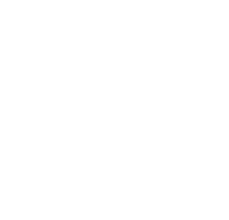 Projekta NEatbalstāmās izmaksas
Projekta sagatavošanas izmaksas;
Pamatlīdzekļu iegāde (>500 EUR +PVN, ilgtermiņa lietošana, kalpo ilgāk par gadu);
Prēmijas, dāvinājumi un citi materiāli stimulējoši pasākumi;
Naudas sodu, līgumsodu, kavējuma procentu apmaksa;
Izmaksas, kas neatbilst Projekta mērķa sasniegšanai, un izmaksas, kas jau tiek finansētas no citiem finanšu avotiem vai līdzfinansējuma citu Pašvaldības līdzfinansēto pasākumu īstenošanai.
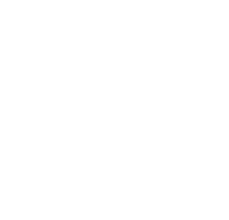 Finansējums
Projektu pieteikumi tiks vērtēti divās grupās:
mazo projektu grupa, pieprasītais finansējums nepārsniedz 1500 euro;
lielo projektu grupa, pieprasītais finansējums ir no 1500,01 euro līdz 7000 euro.

Projektu iesniedzējiem jānodrošina   5 % līdzfinansējums naudas izteiksmē no projekta kopējām izmaksām.

Esiet reāli, nerakstiet, ka nodrošināsiet lielāku līdzfinansējumu, ja neesat droši, ka varēsiet to izdarīt! 

Līdzfinansējums nevar būt Rīgas valstspilsētas pašvaldības finansējums.
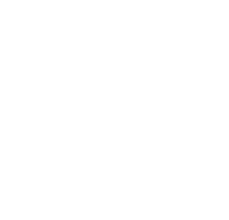 Finansējuma izmaksa
Avansa maksājums:
Ja piešķirtais Finansējums ir līdz EUR 1500 – viens avansa maksājums 90 % apmērā;
Ja piešķirtais Finansējums ir līdz EUR 7000 – viens avansa maksājums 50 % apmērā;
Gala maksājums.

!!! Plānojiet projekta finanšu plūsmu, jau gatavojot projekta pieteikumu!

Gala maksājums pēc Projekta izpildes noslēguma pārskata par Projekta īstenošanu saņemšanas un saskaņošanas  un Projekta izpildes pieņemšanas – nodošanas akta par Projekta pilnīgu izpildi parakstīšanas un rēķina iesniegšanas.
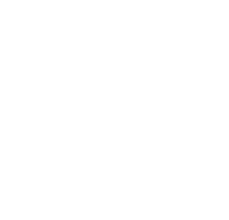 Norēķinu kārtība
Projekta izpildes noslēguma pārskats par Projekta īstenošanu ar pielikumiem, kas apliecina Projekta aktivitātes – īstenotā Projekta satura izvērtēšana:
Projektā plānotās aktivitātes ir veiktas pilnā apmērā;
Iesaistīta plānotā mērķauditorija vismaz 80 % apmērā;
Plānotie rezultāti ir sasniegti pilnā apmērā.

AIC lēmums par Pārskatu pozitīvs       PNA     noslēguma maksājums.
AIC lēmums par Pārskatu negatīvs      pilna finansējuma atmaksa.

Pamatojot novirzes no paredzētā, bet saglabājot Projekta būtību un mērķa sasniegšanu       Pilna līdzfinansējuma izlietojuma atskaite un izlietojumu pamatojošo dokumentu kopijas      lēmums par daļēju izdevumu attiecināšanu.
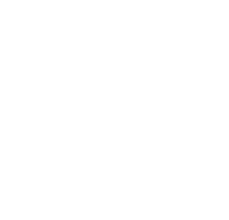 Iesniedzamie dokumenti
Aizpildīta projekta pieteikuma veidlapa (Nolikuma 1.pielikums);

Aizpildīta projekta budžeta tāme (Nolikuma 2.pielikums) + paskaidrojuma daļa;

Aizpildīts apliecinājums (Nolikuma 3.pielikums).

Var iesniegt citus dokumentus, kas sniedz būtisku informāciju par Pretendentu vai Projekta ietvaros paredzētajām aktivitātēm (piemēram, CV).
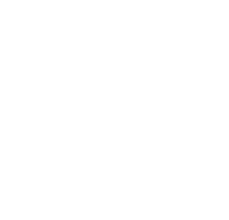 Projektu iesniegšana
Elektroniski nosūtot uz elektroniskā pasta adresi integracija@riga.lv ar paraksttiesīgās personas drošu elektronisko parakstu, kas satur laika zīmogu, .edoc formāta pakotnē, kuras izmērs nepārsniedz 20 MB;
Klātienē Centra Klientu apkalpošanas nodaļas punktos: Eduarda Smiļģa ielā 46, Daugavpils ielā 31, Gobas ielā 6A, Ieriķu ielā 43A vai Brīvības ielā 49/53, Rīgā. Projekta pieteikumu iesniedz divos eksemplāros (viens oriģināls un viena kopija), pievienojot arī Projekta pieteikumu datu nesējā (Word, Excel formātā), uz kura norādīts projekta iesniedzēja un projekta nosaukums, vai nosūtot to uz e-pasta adresi integracija@riga.lv.

Pieteikumi tiek sagatavoti valsts valodā, atbilstoši normatīvajiem aktiem par dokumentu noformēšanu.

!!! Gan papīra formātā (tajā skaitā nosūtot uz e-pastu), gan elektroniski projektam jābūt saņemtam līdz konkursa termiņa beigām – 03.06.2022. plkst.14.00.
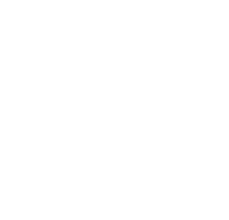 Projektu vērtēšana
Rīgas pilsētas izpilddirektora izveidota vērtēšanas komisija;

Prioritāri atbalstam tiek virzīti kvalitatīvie projekti mazo projektu grupā, vienlaikus tiek ņemts vērā tematisko jomu pārklājums;

Var pieņemt lēmumu par pilna vai daļēja līdzfinansējuma piešķiršanu;

Līdzfinansējumu piešķir to Projektu īstenošanai, kuri vērtēšanas laikā ieguvuši lielāko punktu skaitu. Ja divi vai vairāki pieteikumi ir saņēmuši vienādu punktu skaitu, tad šos pieteikumus sarakstā sarindo pēc lielākā saņemto punktu skaita, ņemot vērā kritēriju par Projekta ietekmi uz situācijas uzlabošanu Rīgā izvēlētajā tematiskajā jomā;

Maksimālais vērtējums vienam projektam ir 55 punkti.
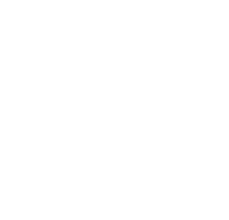 Vērtēšanas kritēriji
Projekta īstenošana uzlabos situāciju Rīgā vismaz vienā izvēlētajā tematiskajā jomā saskaņā ar Saistošo noteikumu 17. punktu – maksimāli 10 punkti;
Projekta pieteikumā skaidri formulēti projekta mērķi, mērķauditorija un sagaidāmie rezultāti, loģiski izklāstītas plānotās aktivitātes dažādos projekta posmos, visas paredzētās aktivitātes nepieciešamas mērķu sasniegšanai, paredzēta projekta izvērtēšana – maksimāli 10 punkti;
Mērķa grupas līdzdalība projekta aktivitāšu sagatavošanā, īstenošanā un izvērtēšanā – maksimāli 10 punkti;
Projekta budžeta precizitāte, izmaksu pamatotība un atbilstība paredzētajām aktivitātēm – maksimāli 10 punkti; 
Pretendenta, darba grupas, iesaistīto ekspertu un konsultantu kompetence un pieredze, tai skaitā iepriekš īstenoto projektu saistību izpilde – maksimāli 10 punkti;
Projekta pieteikums ir tehniski kvalitatīvs un pārliecina par projekta veiksmīgu īstenošanu – maksimāli 5 punkti.
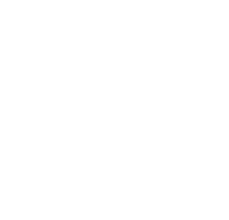 Veiksmīgu projektu 
pieteikumu sagatavošanu!



Ilze Meilande
 
RĪGAS PILSĒTAS 
APKAIMJU IEDZĪVOTĀJU CENTRS
 
Apkaimju attīstības, sabiedrības integrācijas 
un klientu apkalpošanas pārvaldes 
Sabiedrības integrācijas un līdzdalības nodaļas
vadītāja
 
+371 67181657
Eduarda Smiļģa iela 46, Rīga, LV - 1002
apkaimes.lv 
https://apkaimes.lv/integracija
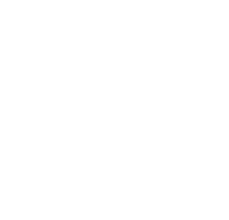